A Brief History of Agricultural Technology
Why GMO’s are a concern    
         with many Americans !
Senate District Forum on GMO’s & GMO Labeling      
       Watertown, MA October 20, 2015
Jim Tillotson
Why do we develop new farming technology ?
Traditional Reasons
Increase  crop production
Increase farming efficiency 
Environmentally Sounder technology 
Safer technology
Arising New Reasons
- Limits on new arable land 
- Increasing limits on water for agriculture  
- Climate change
The World’s Population
1950       2.5 billion people
2000       6.1 billion people 
2015       7.3 billion people
2050       9.6 billion people (projected)
Eras of American Farming Technology Development
19th century – Mechanical era -  
                -Mechanization of Agriculture - 
1930 – 1980 - Green Revolution -             
                        Chemical era- 
1995 – present– Genetics & Digital era 
                - Second Green Revolution -
A plant GMO’s is produced by the  insertion of genes from a different specie into the plant’s genetic code enabling the plant’s seed to grow a crop with a new trait(s)
The first major GMO crop product commercialized in 1995 was a genetically modified seed – Monsanto’s Roundup Ready Seeds -  currently the majority of GMO’s food crops planted are of this type of GMO’s
Glyphosate is a herbicide used to kill crop weeds that compete with commercial crops .
Global Status of Commercialized Biotech/GM Crops Today
In 2014 181.5 million acres were grown globally with GM crops, planted by 18 million farmers in 29 countries
By 2010 biotech crops were  grown on ~ 10 percent of all cropland in the world – primarily  in USA, Brazil, Argentina, India, Canada & China
Leading GM crops are corn, soybean, cotton, canola, sugar beets and alfalfa 
The vast majority of commercial to date have been grown from Roundup Ready seeds
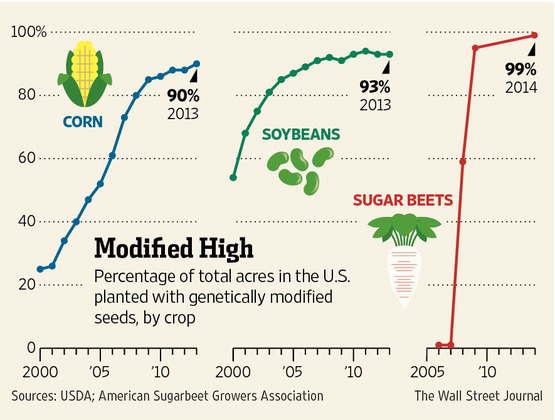 Accompanying the increased use of this GMO – Roundup Ready seeds – there has been growing concern over their use for a variety of reasons including human safety, environmental, economic, and social issues
US Farming Today
In the United States we have largely moved from the family farm model for majority of agriculture production to large commercial farming enterprises
The use of farming technologies has been a major factor in this occurring  However, much of established farming technology is reaching its limit in increasing crop productivity and has it negative factors
Because of projected rising global population, environmental issues and limitations of land and water for agriculture, there is a need to develop further farming technology and Biotech (GMO’s) are a leading option